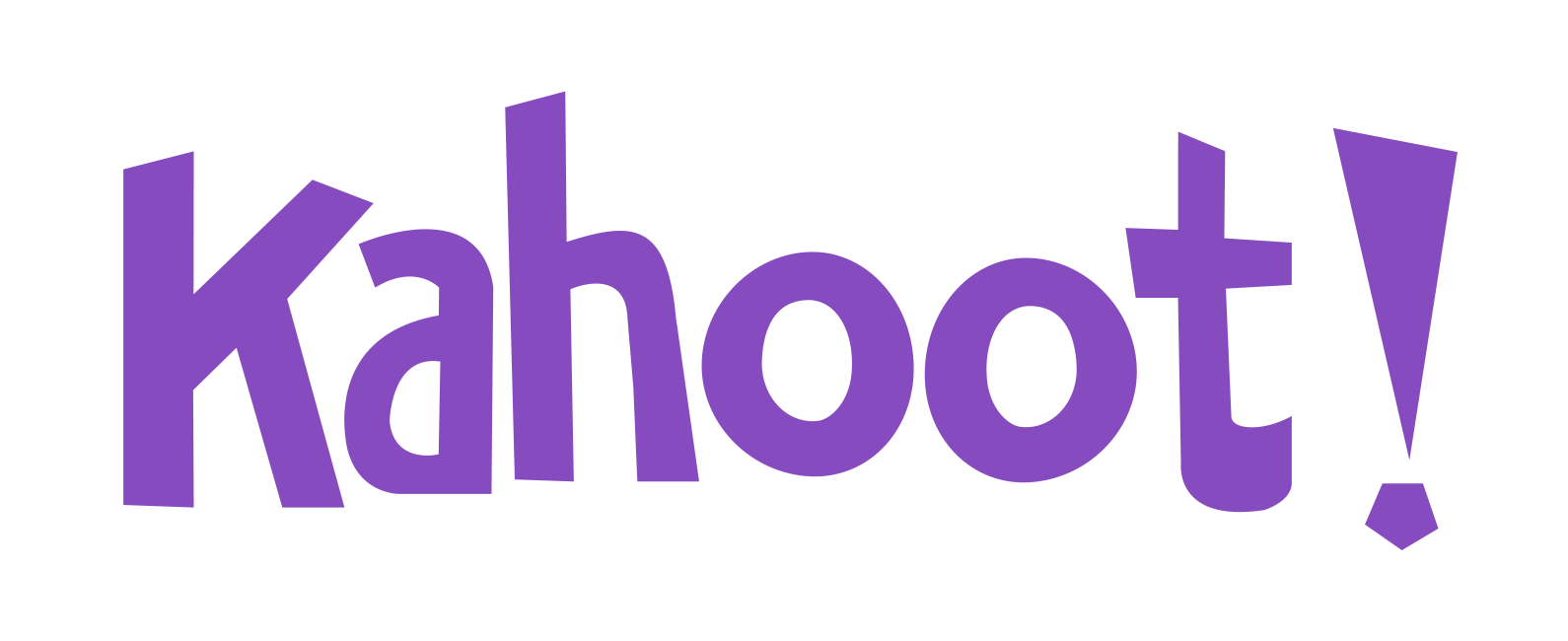 Tehnologija u nastavi
Sve veći utjecaj na nastavni proces
I dalje jako mali broj onih koji je aktivno koriste u nastavi
Strah kako bi tehnologija mogla preuzeti ulogu nastavnika
Tehnologija NE POUČAVA, učitelji POUČAVAJU.
Tehnologija u nastavi
Tehnologija bliska učenicima
Tehnologija u velikoj mjeri SAMO kao sredstvo zabave i razonode
Može li se taj negativan trend preokrenuti?
Mogu li pametni telefoni postati prijatelji u nastavi?
Što je Kahoot?
Kahoot – je besplatan interaktivni web alat namijenjen za izradu kvizova, diskusija i upitnika. 
Postoji oko 3 godine
Koristi ga oko 50 milijuna učenika i oko 1,5 milijuna nastavnika u više od 180 zemalja svijeta
Kviz Kahoot
Registracija nastavnika na www.getkahoot.com
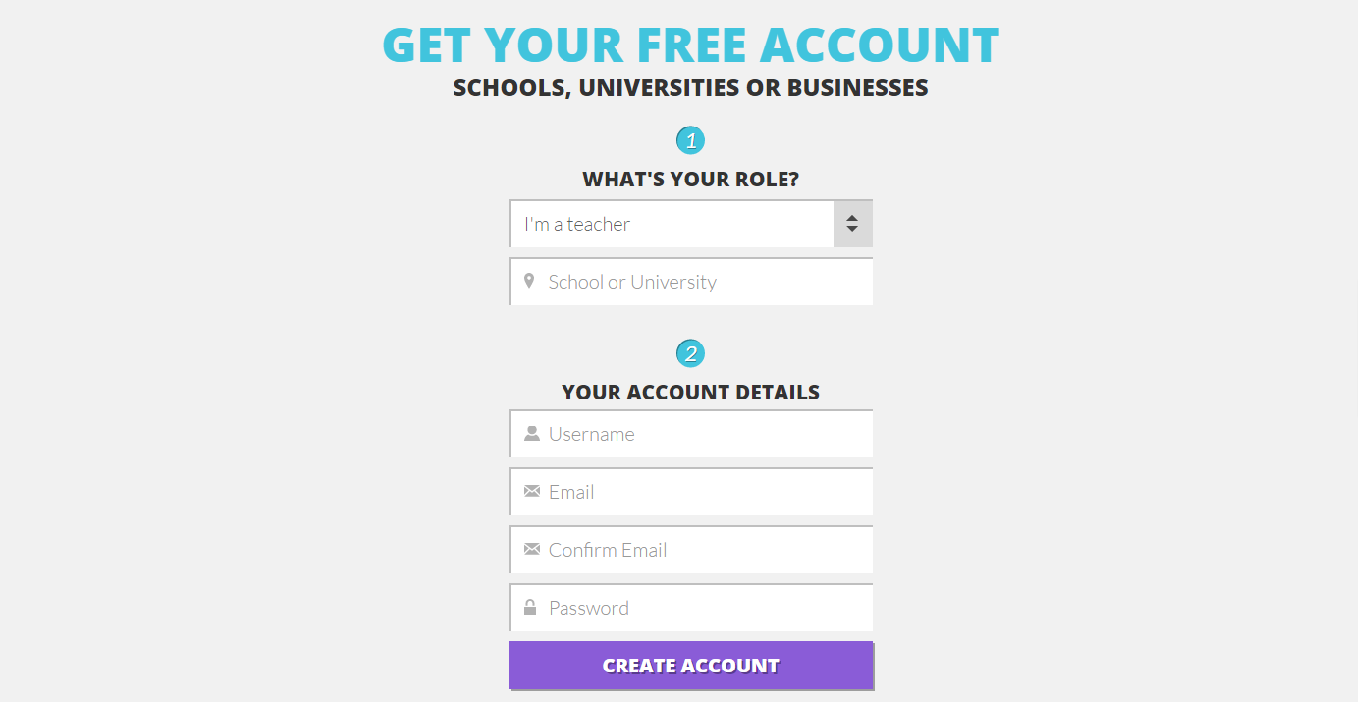 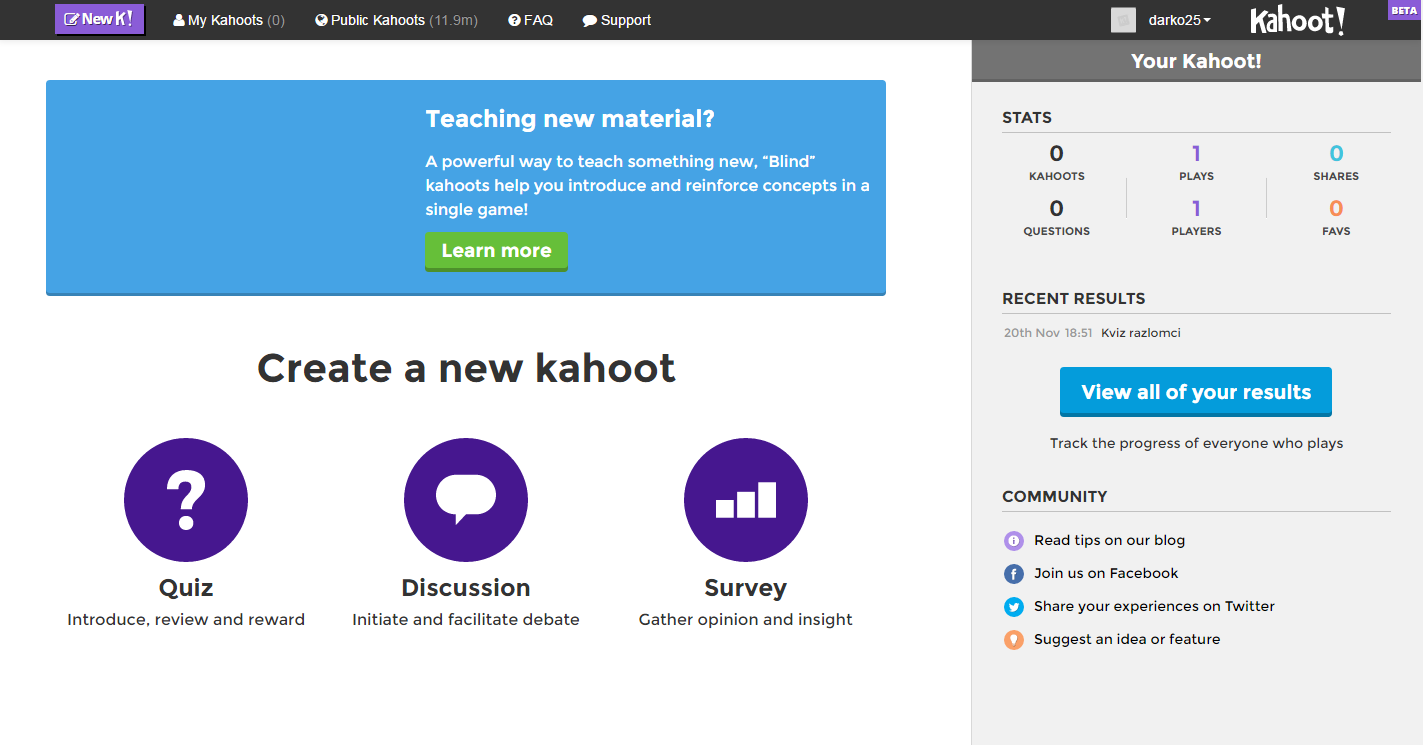 Kviz Kahoot
Ime kviza
Ključne riječi
Publika
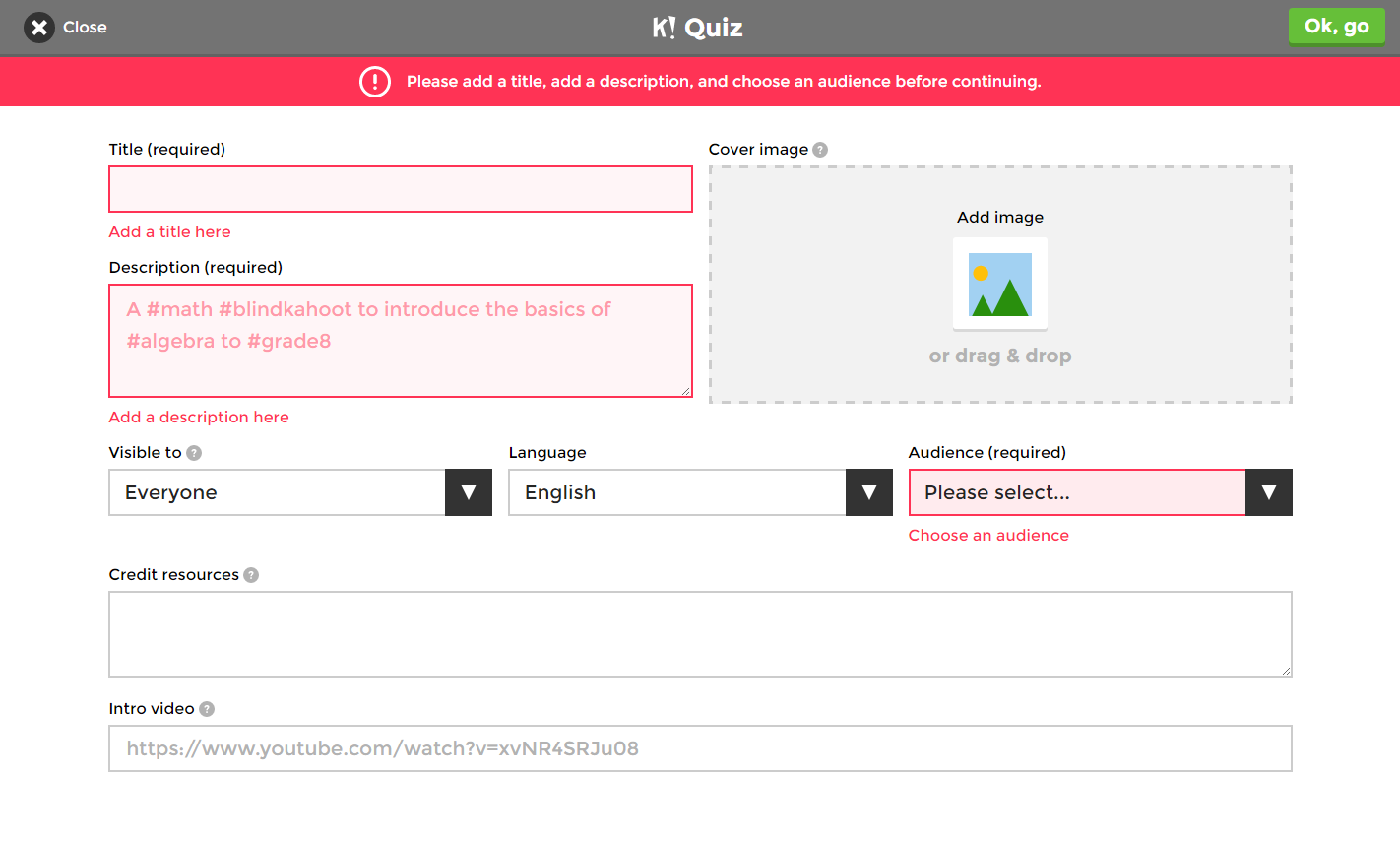 Kviz Kahoot
Dodavanje pitanja
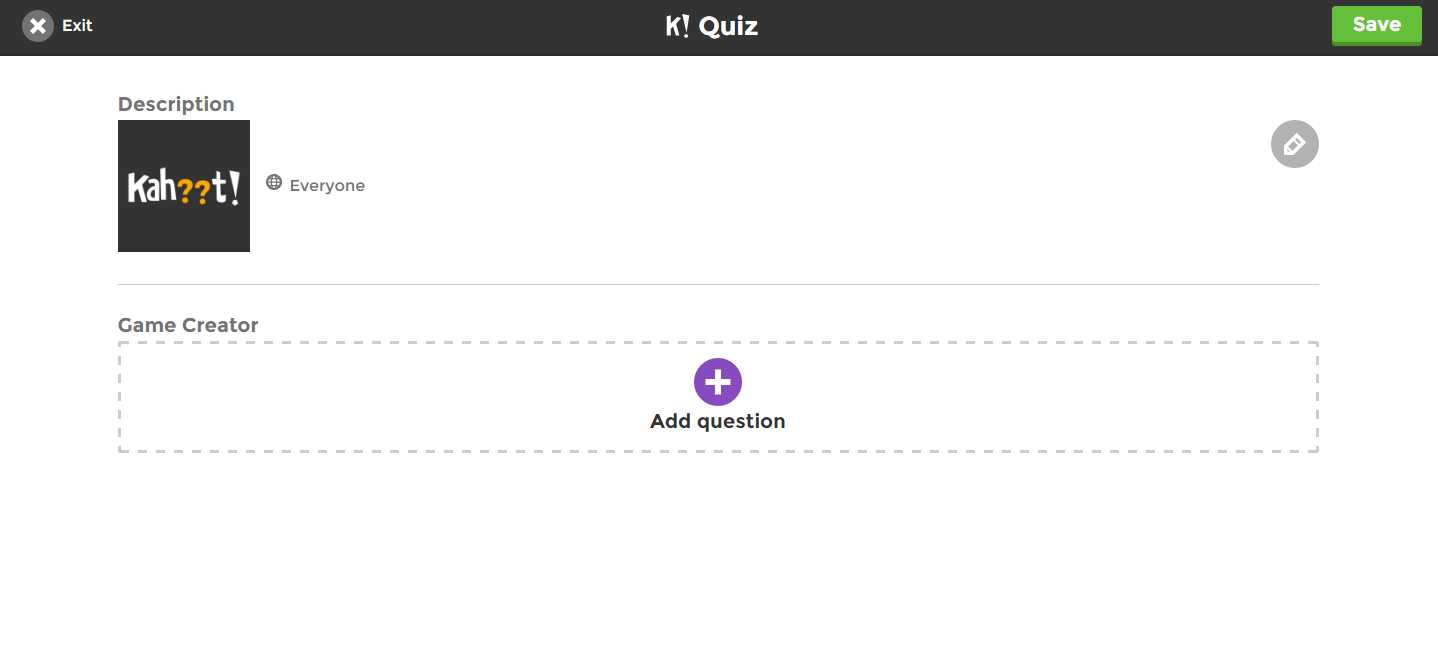 Kviz Kahoot
Dodavanje odgovora
Postavljanje vremena za odgovor
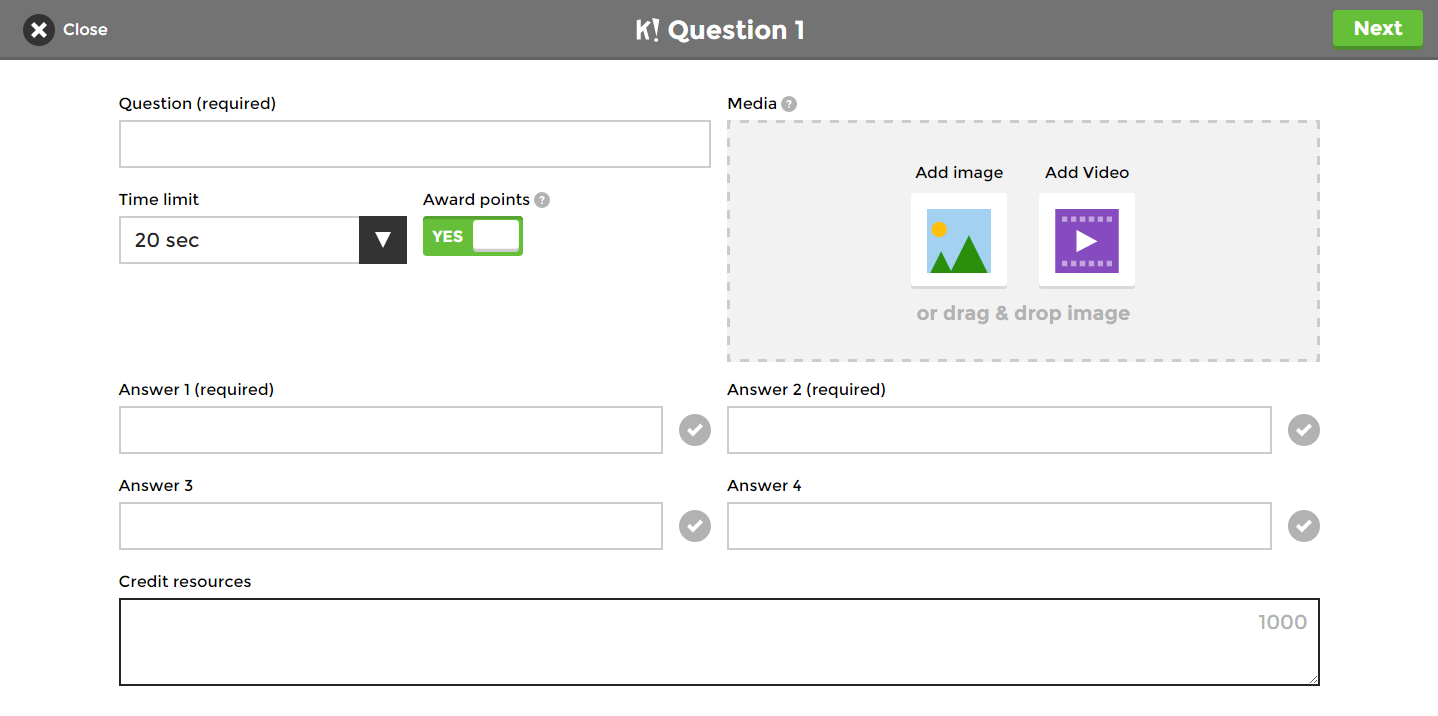 Kviz Kahoot
Učenici (natjecatelji) se prijavljuju pomoću PIN-a na stranici kahoot.it
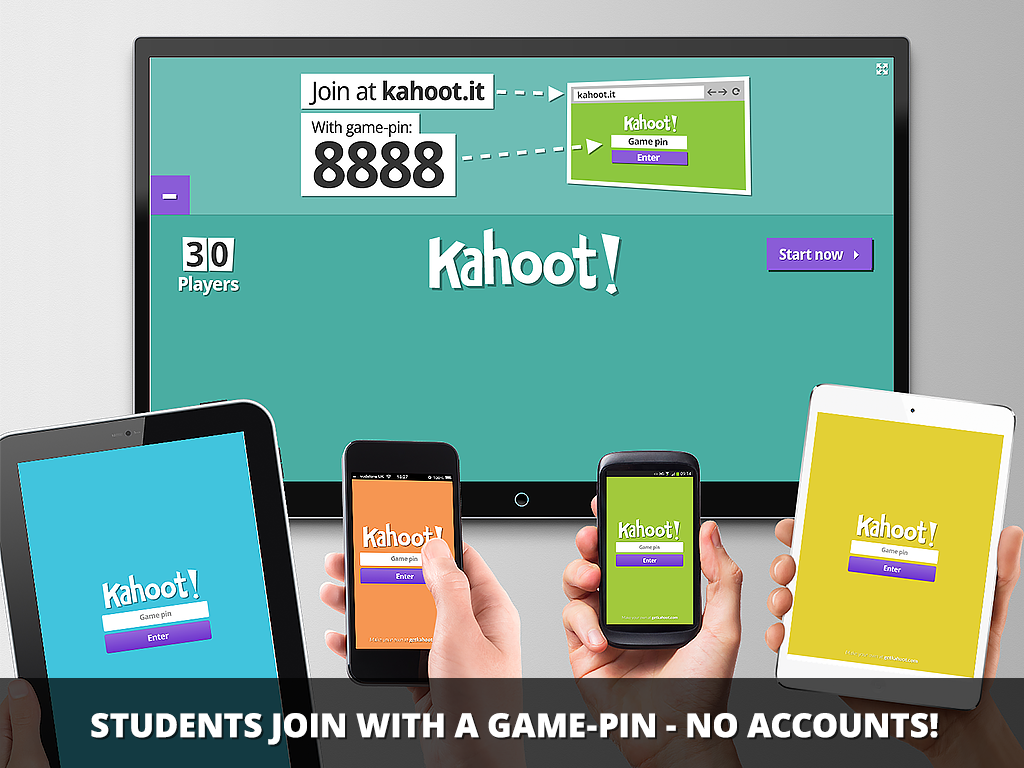 Kviz Kahoot
Kviz Kahoot u nastavi
Koristeći elemente igre motivirati učenike za predmet
Potiče natjecateljski duh
Kahoot kao pomoćno sredstvo u ocjenjivanju učenika
Kahoot nikako ne može zamjeniti standardni pisani ispit ili usmeni odgovor